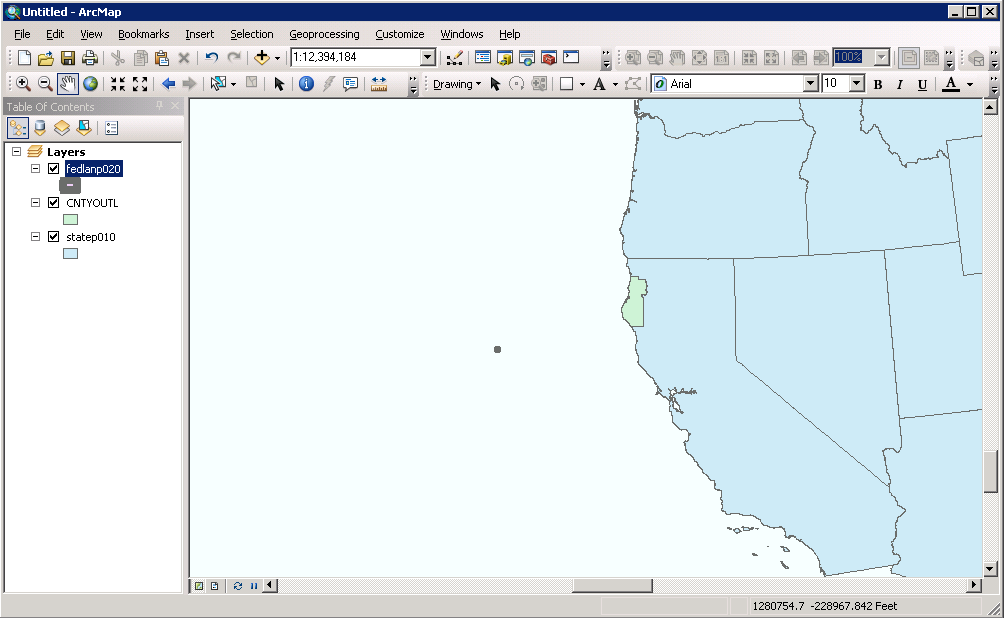 The entire federal land shapefile is here
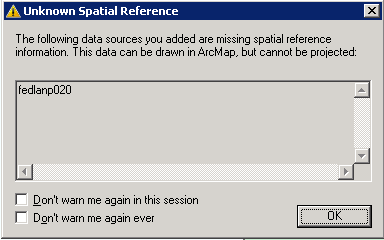